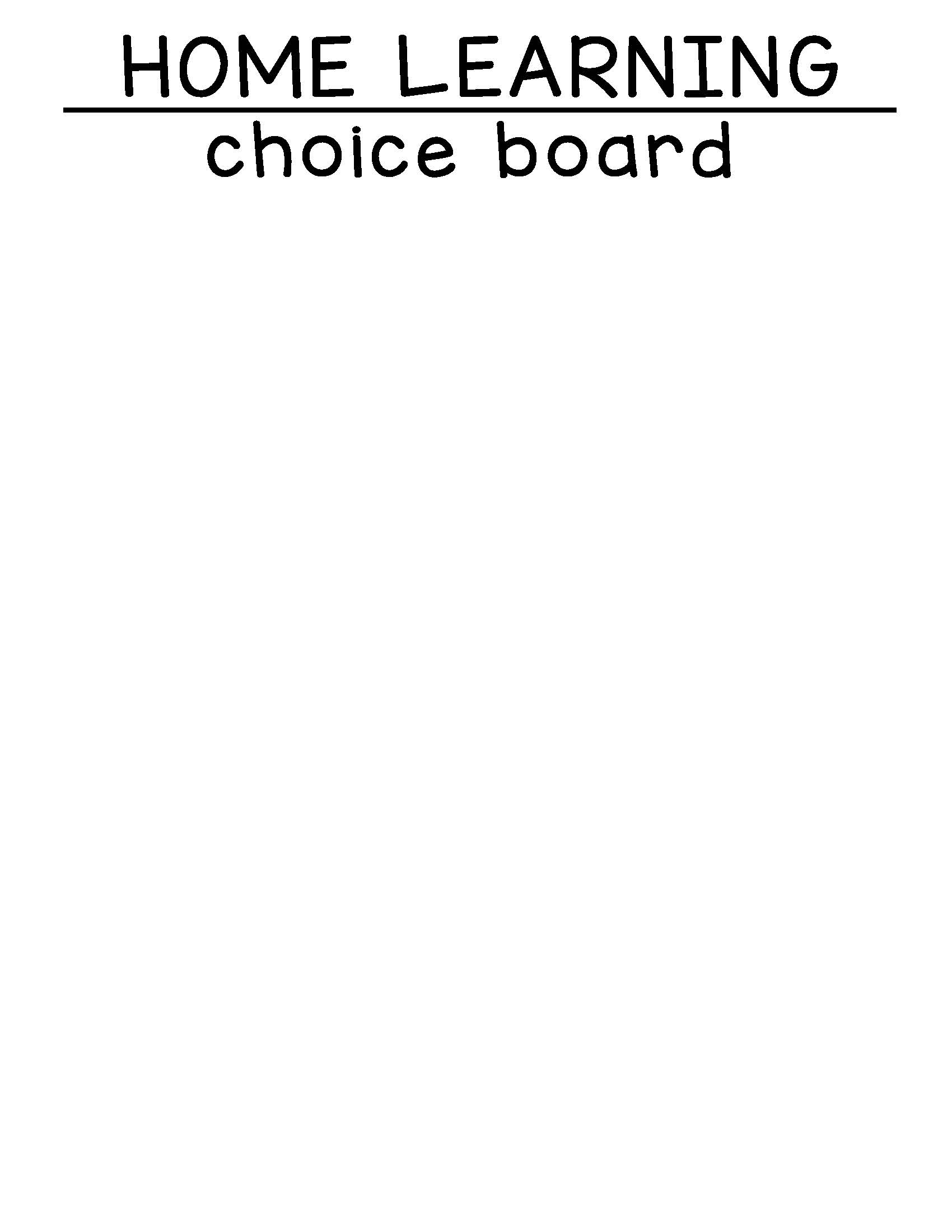 Choose a reading, writing, and math activity to do each day. Don’t worry about crossing off after you have finished. You can do these activities multiple times!
© Kaylee Bisby 2020